Учащихся 5-х классов нашей школы пригласили 
в центр эстетического воспитания «Радуга» для участия 
во всероссийской просветительской 
экологической акции «Сделаем вместе!».
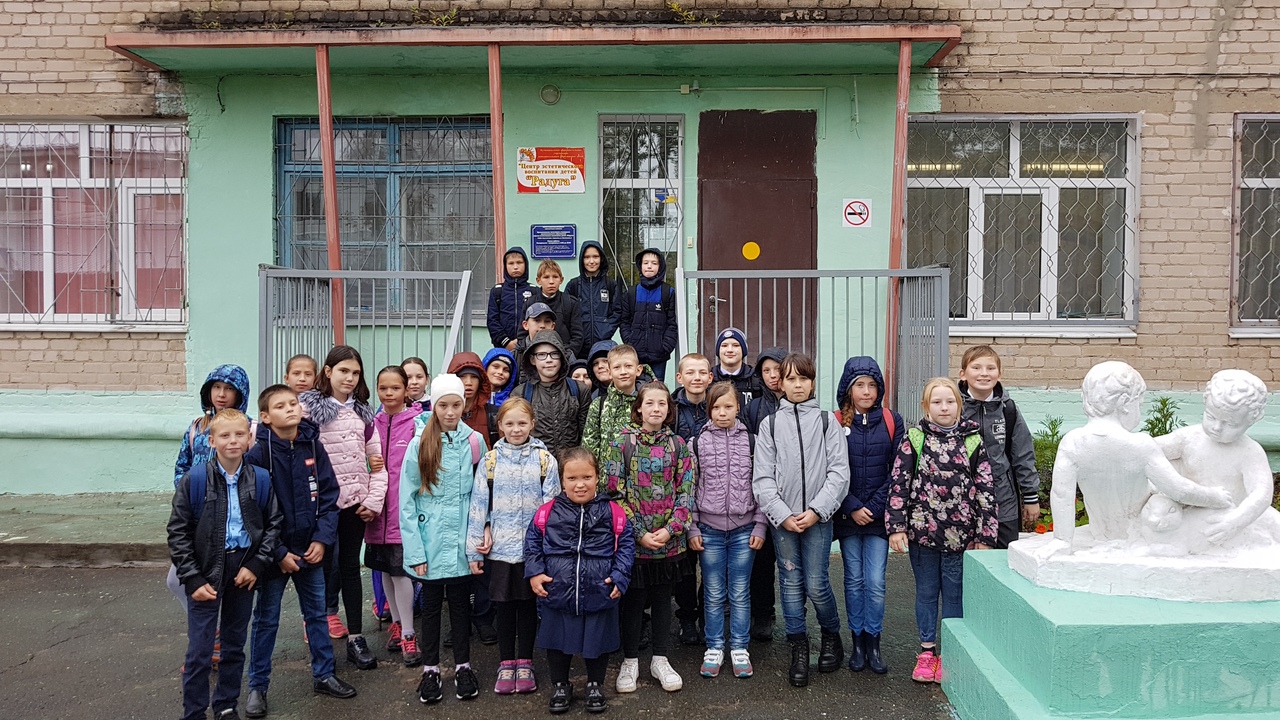 Для нас провели увлекательные конкурсы.
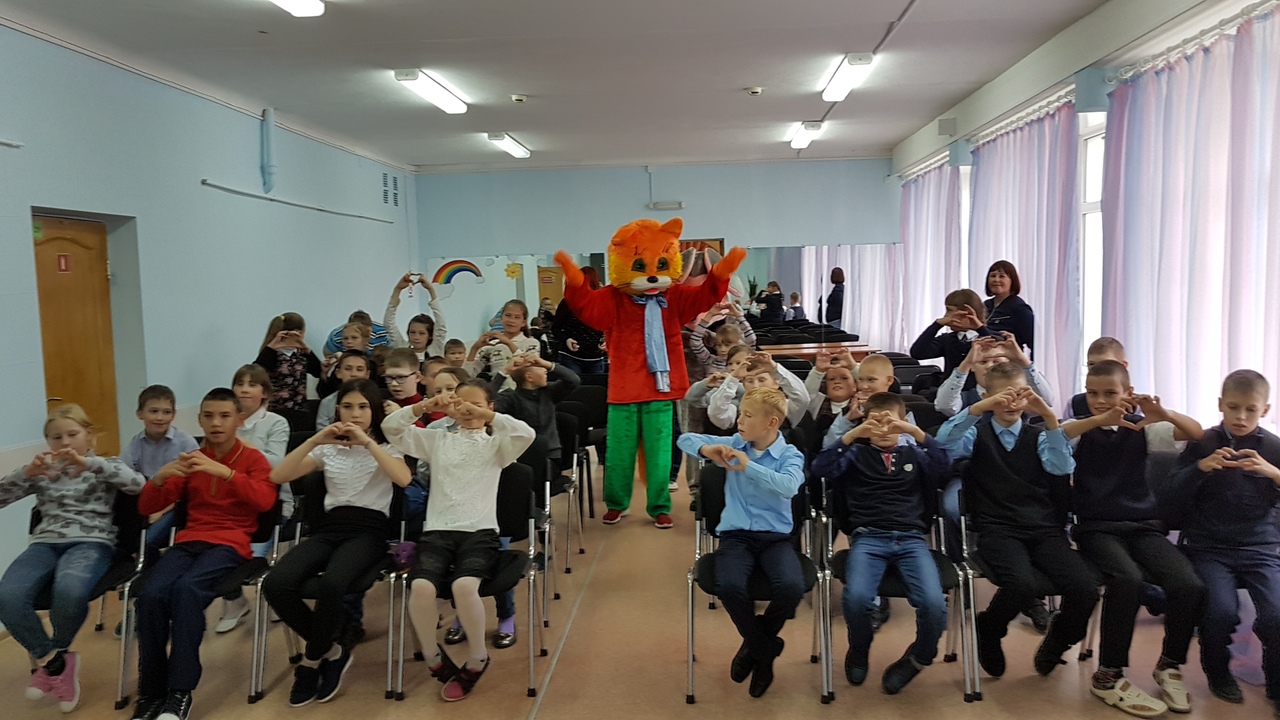 Организовали интересную экскурсию по центру «Радуга».
Пятиклассники играли на инструментах, 
сделанных из дерева, пели песни.
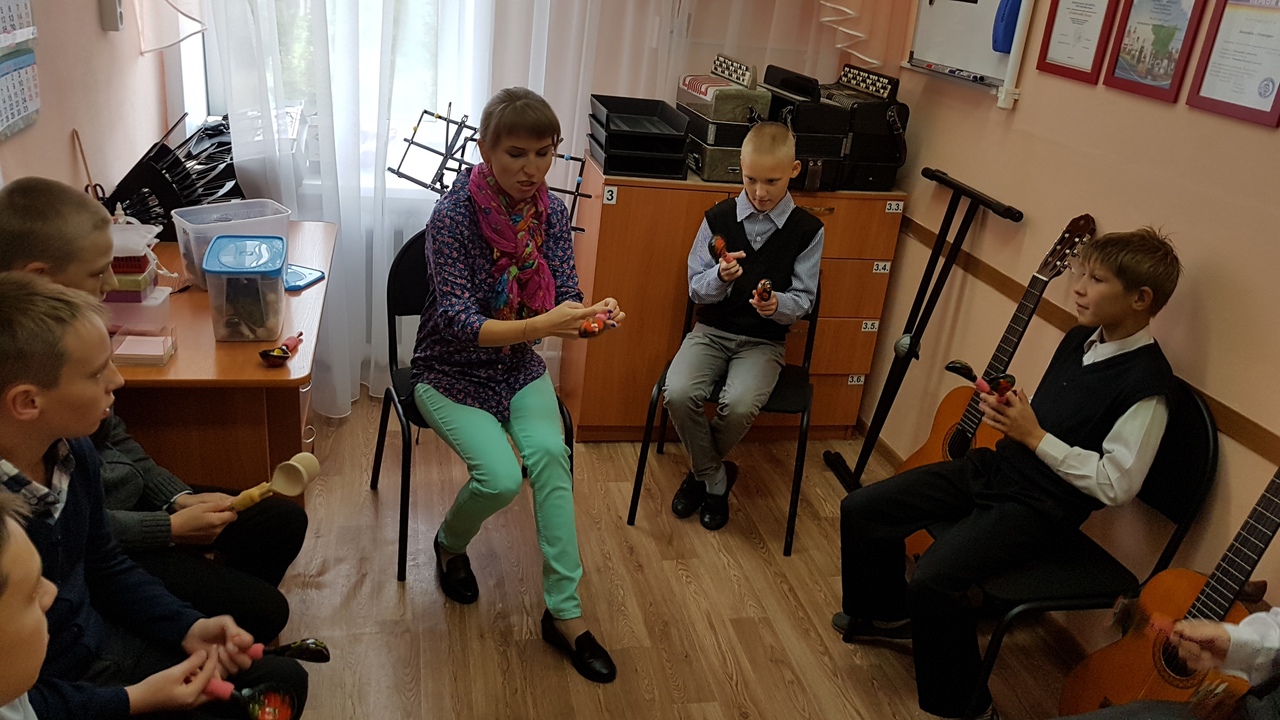 Радостное настроение у ребят вызвал флешмоб 
«Мы за природу в ответе».
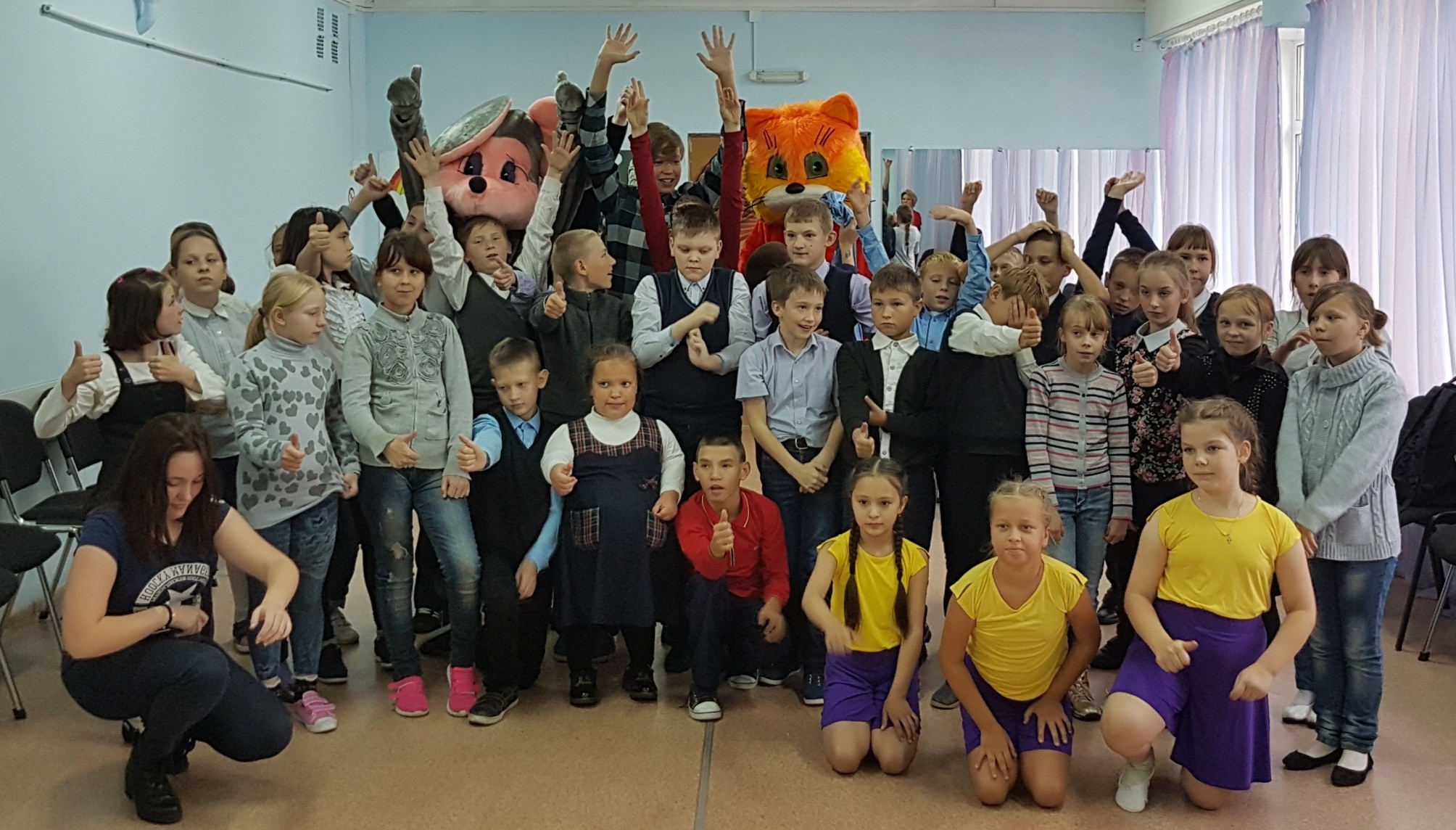 Школьники участвовали в трудовом десанте 
по уборке территории центра.
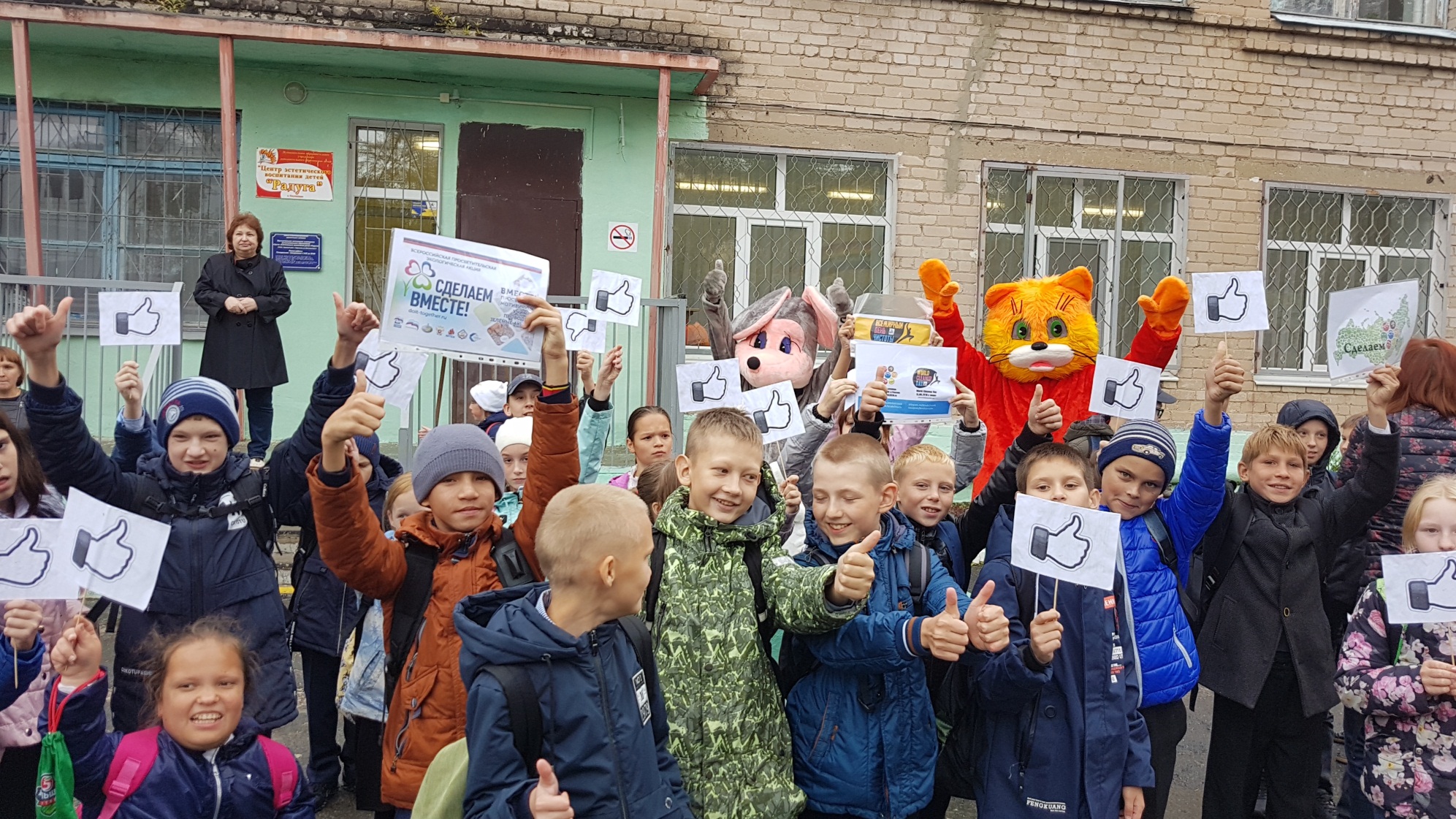 Участие в акции вызвало у всех классный позитив!